Masaje Vimala.
Andrea Soriano Camacho.
Necesidades que cubren la piel
Calor 
Soporte
Contencion
Apego 
Descarga de energía 
amor
Beneficios del Masaje Infantil
Favorece la vinculación afectiva con la madre con mirada , tacto y voz 
Estimula el desarrollo de su organismo, tanto nivel fisico como psiquico 
Potencializa el sistema inmunológico , aumentando resistencia a infecciones y enfermedades 
Activa el sistema endocrino que interviene en el crecimiento y desarrollo así como el sistema respiratorio , muscular y los de eliminación 
		 	 	 		
			
				
					
						
							 								
Activaelsistemaendocrino,queintervieneenelcrecimientoydesarrollo, así como los sistemas respiratorio, muscular y los de eliminación.
Beneficio del masaje infantil
*Proporciona mayor consistencia al cuerpo del niño , gracias a la presión que ejercen las manos 
*Relaja y enseña a relajarse al bebé
alivia al niño de gases, cólicos y molestias de dentición 
*Permite estar en menos irritable y contribuye a mejorar sus pautas de sueño
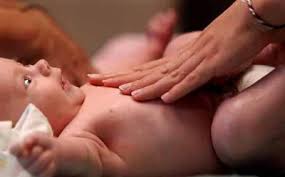 Beneficios del Masaje Infantil
Ayuda a la hipersensibilidad del tacto 
la madre desarrolla su sensibilidad y capacidad para escuchar a través del lenguaje no verbal (tacto , mirada etc. )
Masaje Vimala
Hace más de 30 años el DR. frederik leboyer médico francés descubre en un viaje por la india donde se practica por todas las madres a sus hijos como un ritual y observó cómo una joven mujer le daba un masaje a su hija
En 1976 escribe un libro de Shantala ( nombre de la madre ) con este libro llega el masaje al occidente
Historia masaje Vimala
En 1973 Vimala Schenneider trabajaba en un orfanato y queda impresionada por este masaje , en 1977 escribe el “Manual de instructores de masaje infantil “
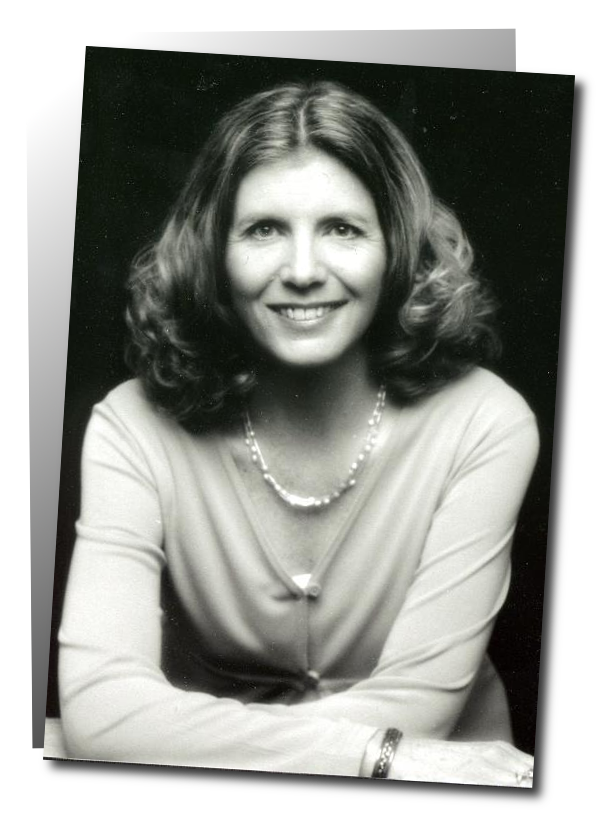 Material
Aceite (vegetal) 
Toalla 
Manos libres y limpias 
Lugar cálido
Masaje paso a paso
Deslizamiento por la planta del pie desde talón a base de los dedos con los pulgares
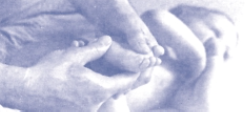 Masaje paso a paso
2) Comprimir uno por uno los dedos del pie (tornillito)
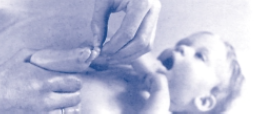 Masaje paso a paso
3) “Ordeño indio” Con el borde interno de ambas manos una a continuación de otra , se procede a aplicar el masaje similar los movimientos como de un ordeño
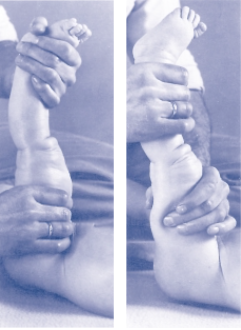 Masaje paso a paso
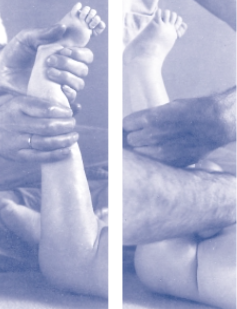 4) “Compresión y Retorcido “ Sostener la pierna con ambas manos juntas . ascienda conjuntamente ambas manos por la pierna , y comprima ligeramente .
Masaje paso a paso
5) “Enrrollado” Con ambas manos y de la rodilla el tobillo , aplique el movimiento giratorio en la pierna
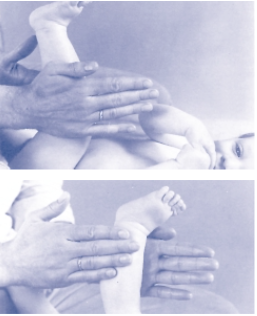 Masaje paso a paso
6) “Ordeño Indio “ Sostener la muñeca del niño con su mano izquierda y con la mano derecha realice movimientos de tipo ordeño en el brazo , comenzando del hombro y dirigiéndose hacia la mano
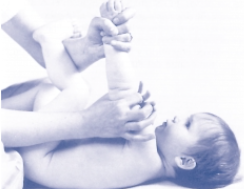 Masaje paso a paso
7) “Comprensión y Retorcido“ A la altura del hombro coloque con dos manos alrededor del brazo de niño , muevan luego las manos en sentidos opuestos hacia adelante y hacia atrás , del hombro hacia la mano apretando ligeramente .
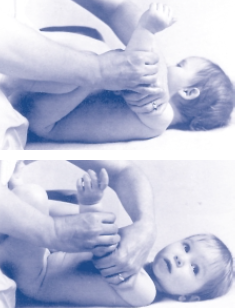 Masaje paso a paso
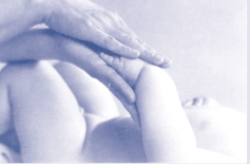 8) De un masaje en la muñeca , dibujando círculos en la palma de la mano alrededor de la misma .

9)Abra bien la mano del bebé con su pulgares . haga girar todos los sus deditos entre el índice y el pulgar
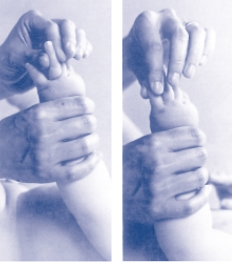 Masaje paso a paso
10) “Enrollado” Con ambas manos y desde el hombro a la mano , enrolle energéticamente el brazo del bebé con un movimiento de vaivén
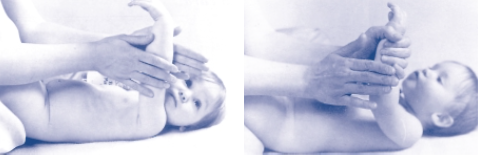 Masaje paso a paso
Cara
Con la parte plana de los dedos inicie el movimiento de separación de la parte central de la frente a los lados como si tuviera aplanando.
Con los pulgares apriete ligeramente sobre los ojos
Con los pulgares apriete sobre la nariz y luego hacia abajo , hasta llegar a las mejillas 
Con los pulgares trace una sonrisa sobre el labio superior y luego el inferior
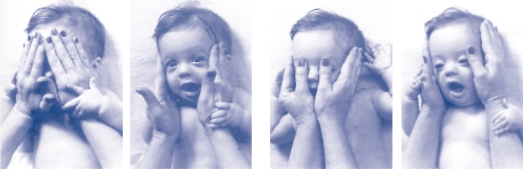 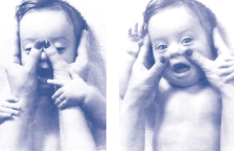 Movimientos suaves
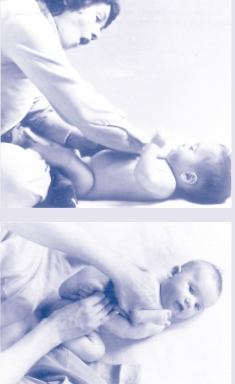 Tome el brazo del niño por la muñeca y la pierna opuesta por el tobillo . Con cuidado baje el brazo hasta las piernas y el pie hacia el hombre; cruce la pierna y el brazo de la forma en 	que estén en sentidos opuestos
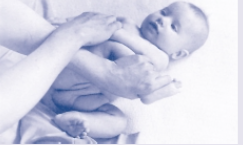